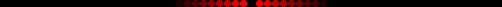 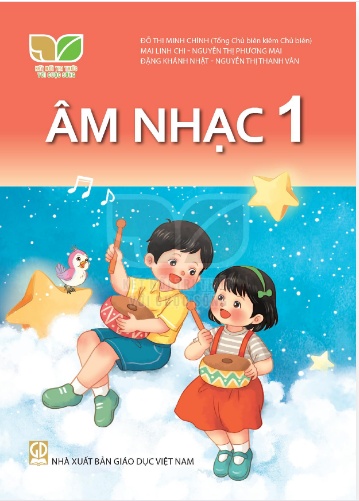 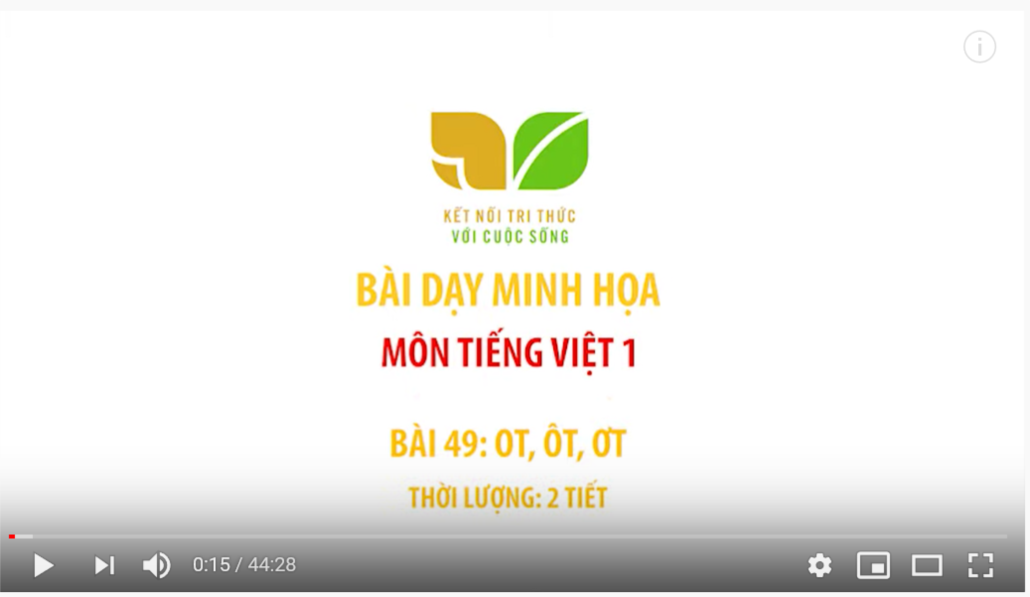 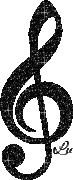 CHỦ ĐỀ 4 - TIẾT 2
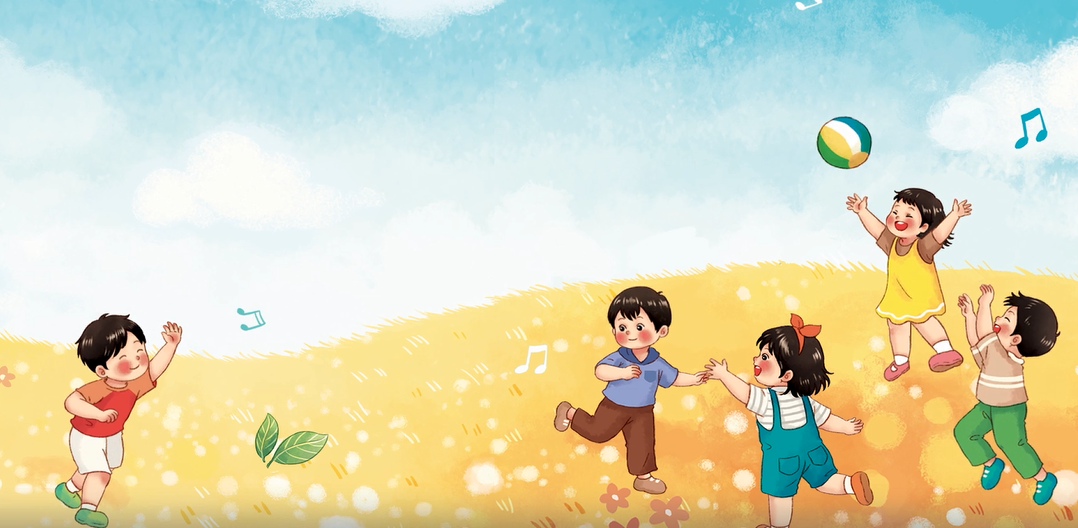 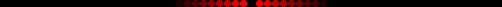 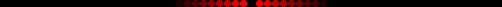 Giáo viên : Đỗ Thị Tuyết Na
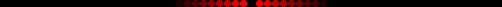 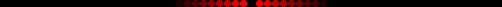 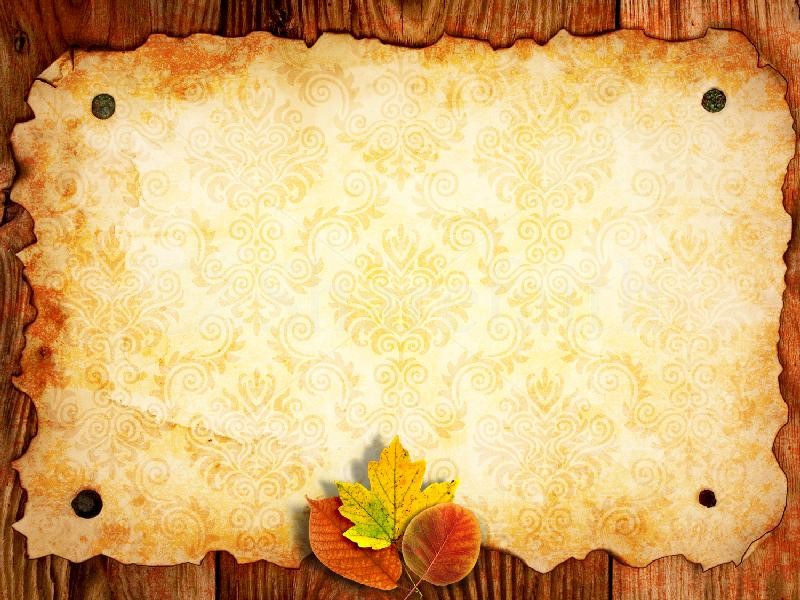 ÂM NHẠC
KHỞI ĐỘNG
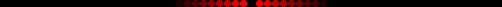 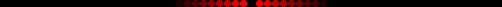 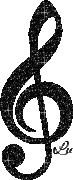 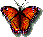 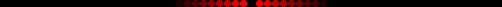 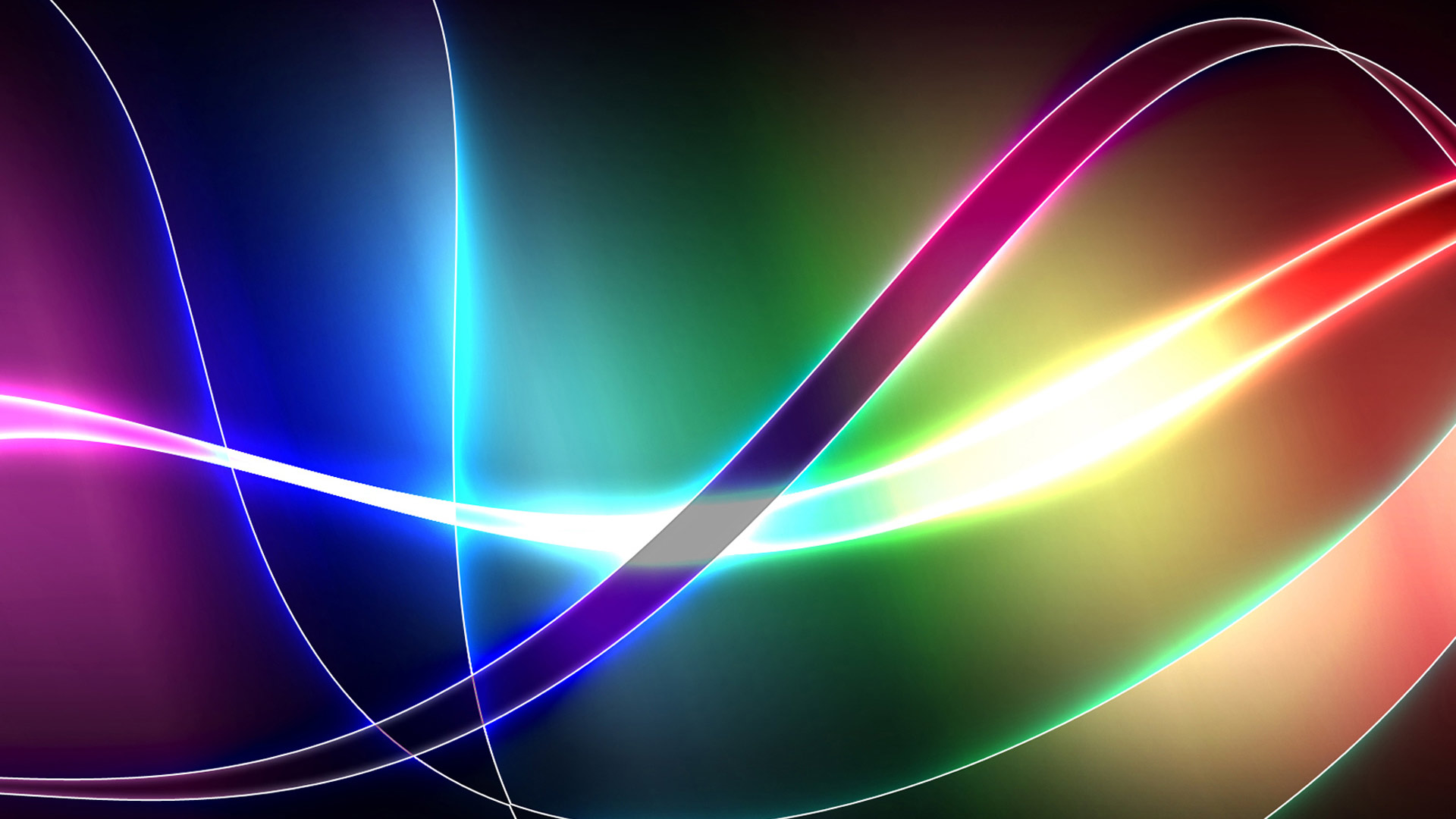 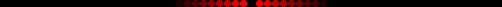 CHÀO NGƯỜI BẠN MỚI ĐẾN
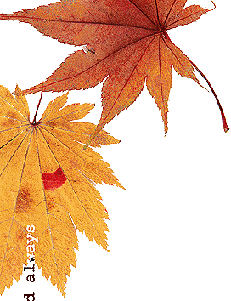 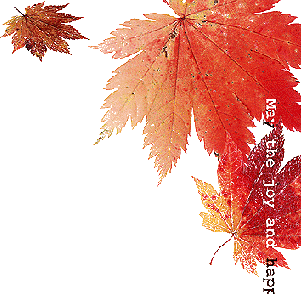 Nhìn tranh đoán tên bài hát?
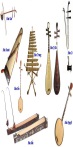 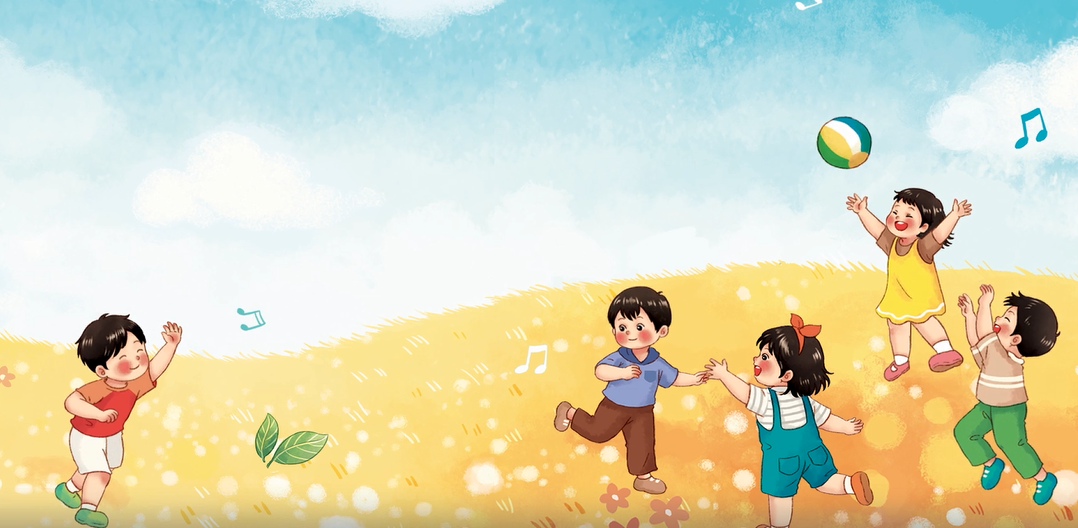 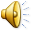 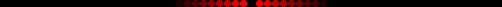 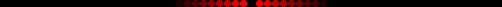 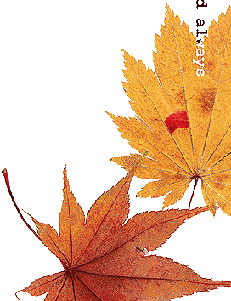 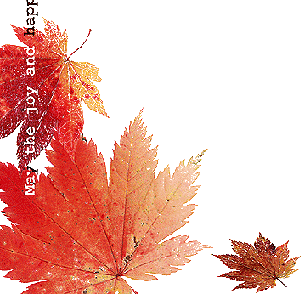 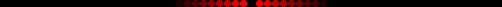 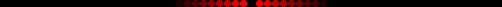 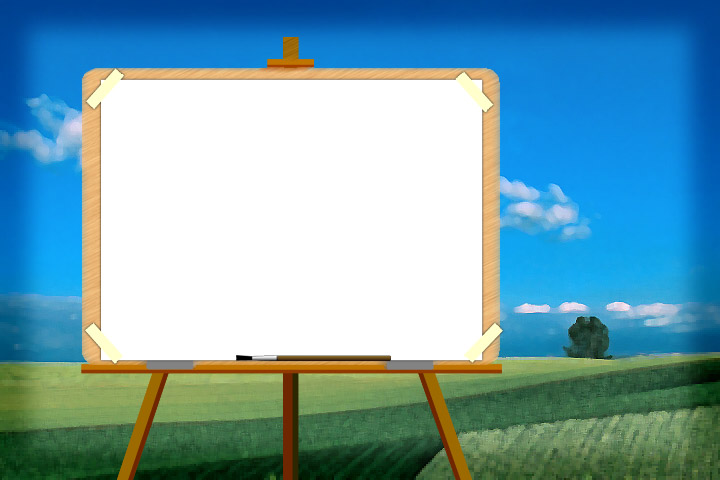 Ôn tập bài hát:
CHÀO NGƯỜI BẠN MỚI ĐẾN
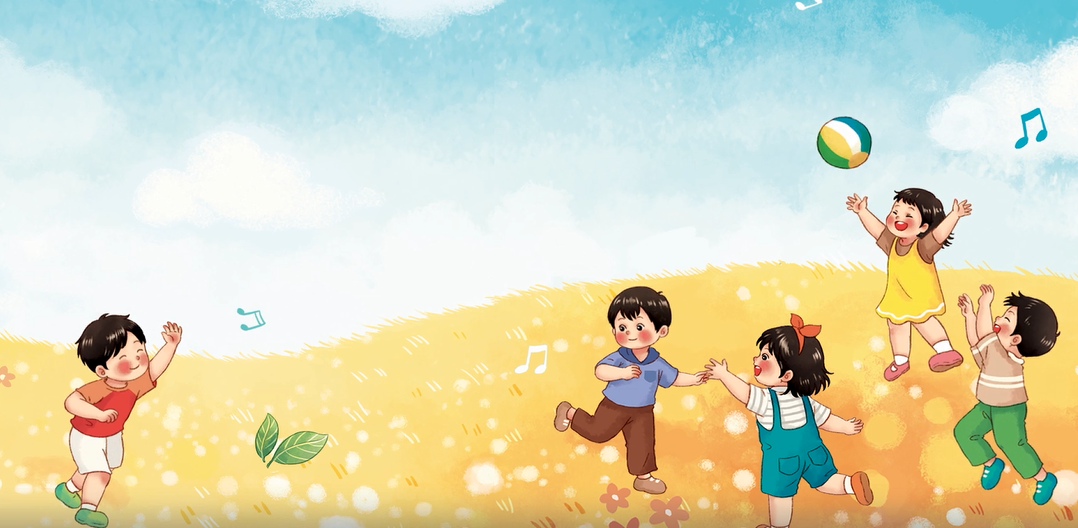 Lương Bằng Vinh
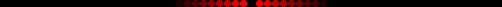 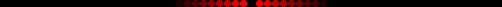 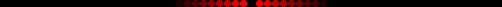 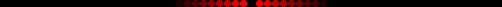 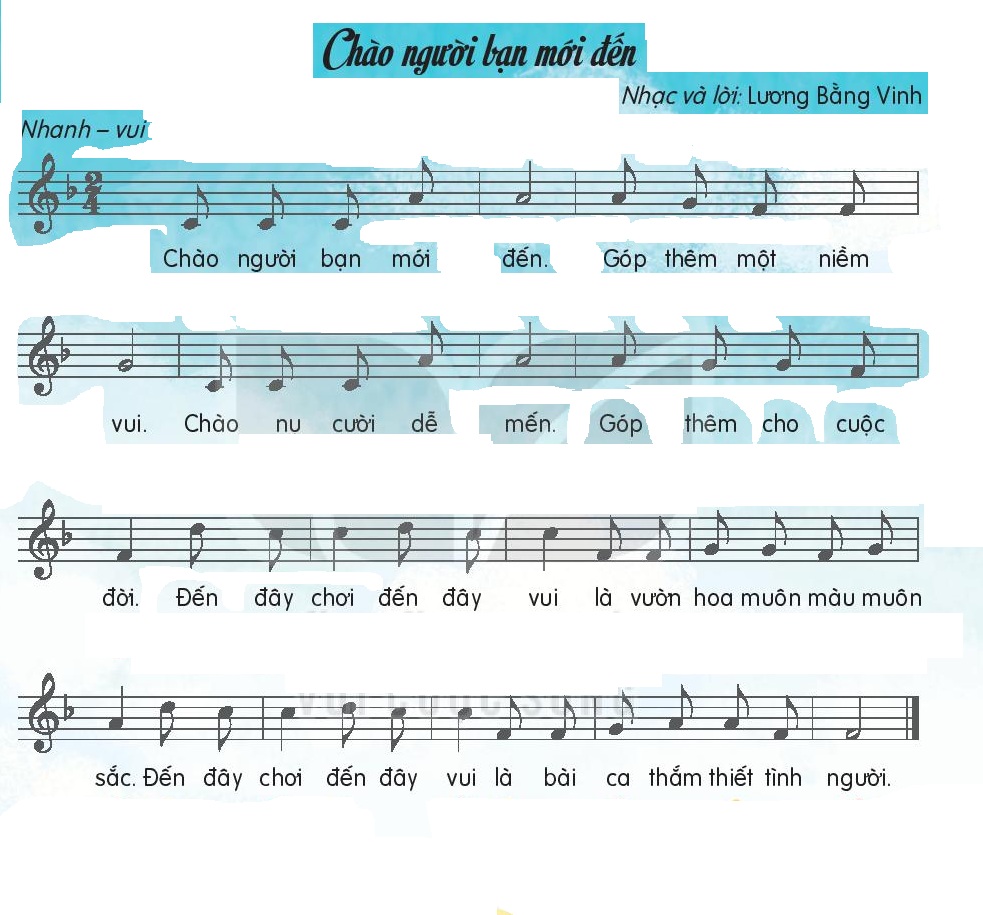 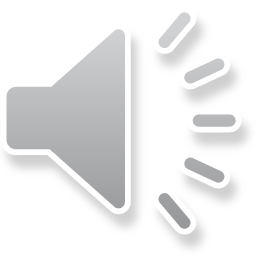 Nghe hát mẫu
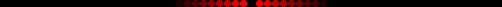 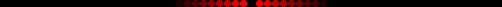 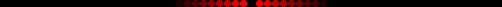 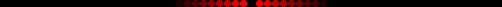 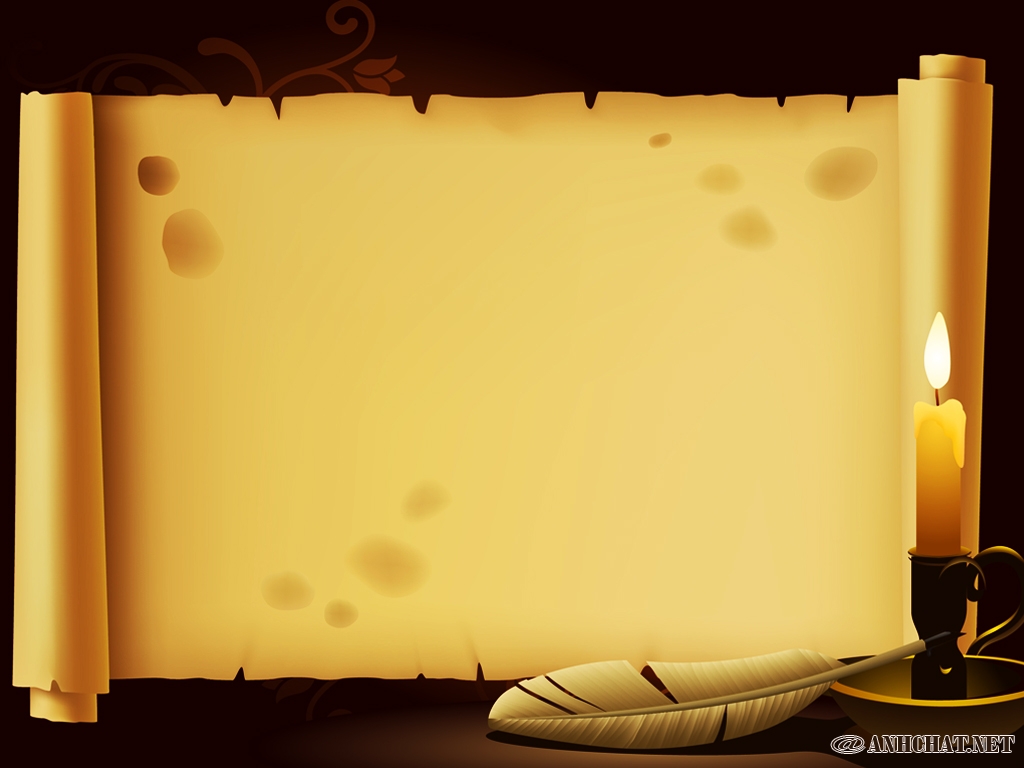 HÁT THEO NHẠC ĐỆM
KẾT HỢP GÕ ĐỆM
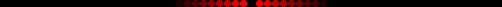 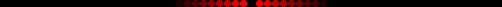 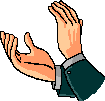 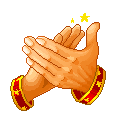 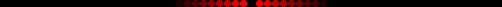 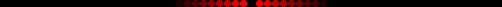 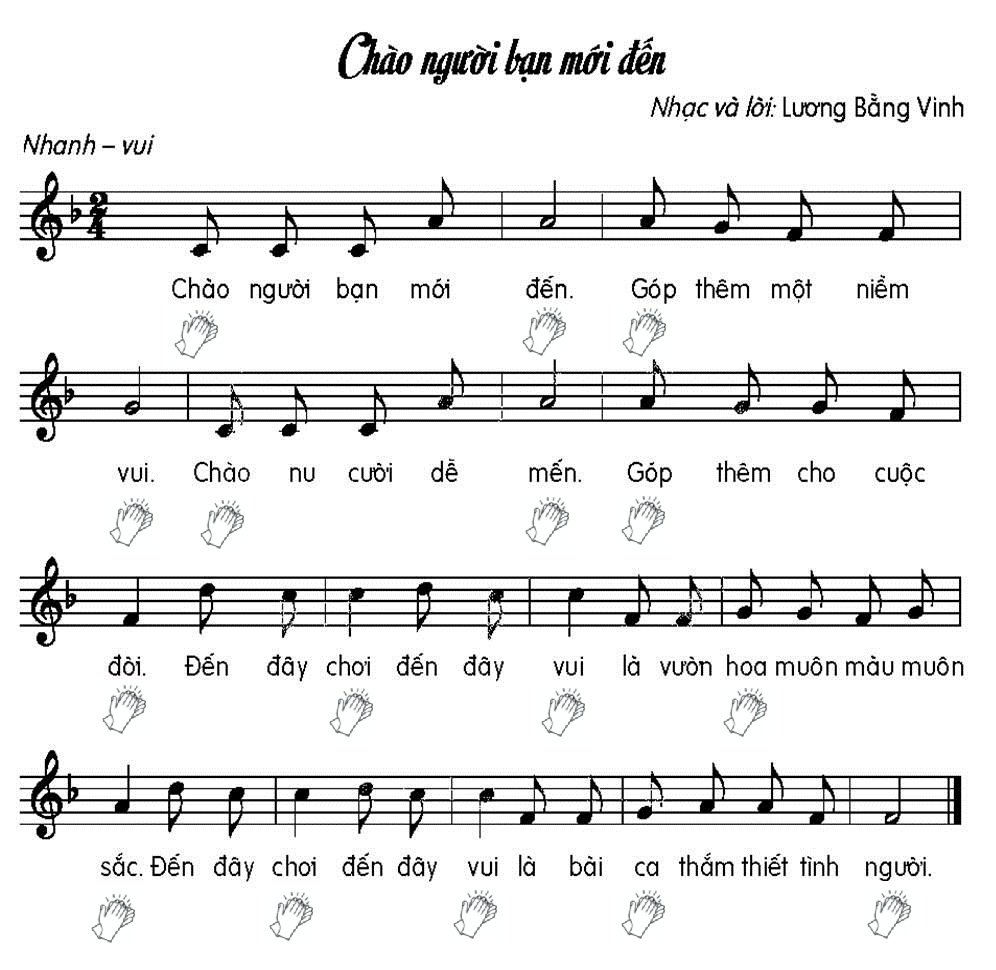 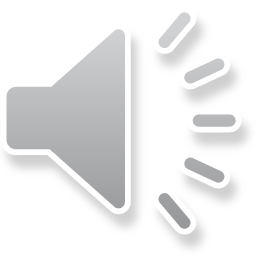 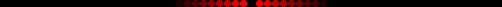 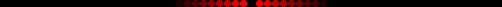 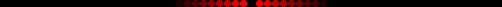 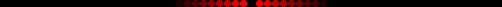 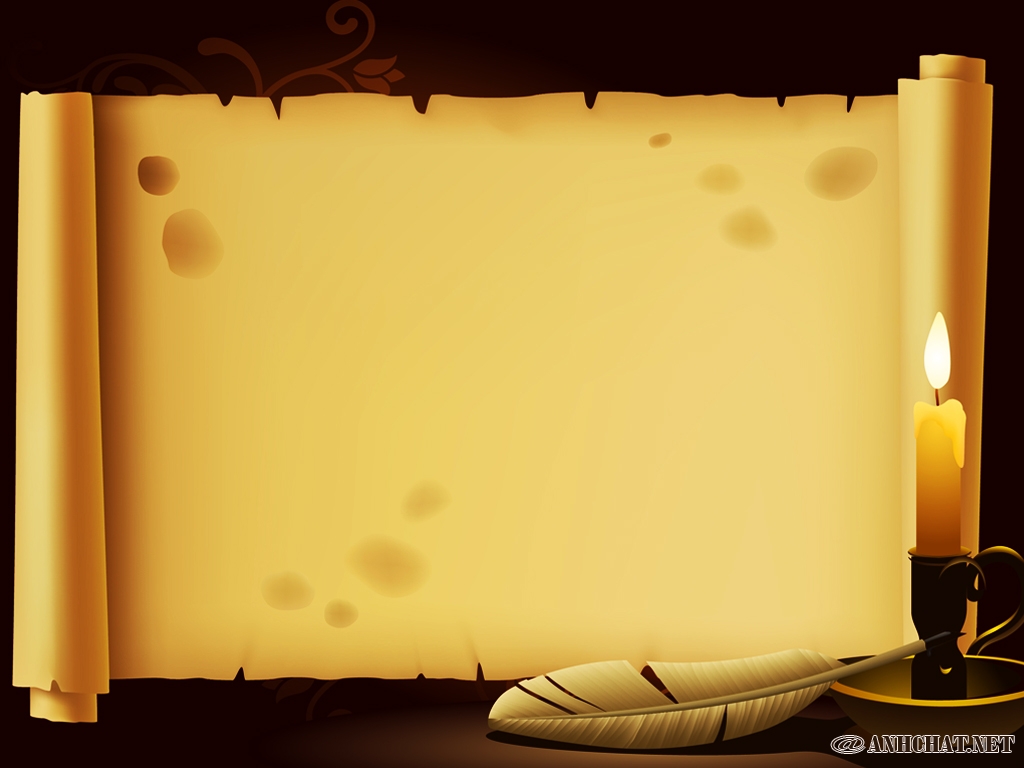 HÁT KẾT HỢP
VẬN ĐỘNG CƠ THỂ
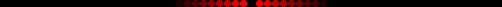 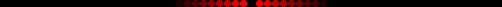 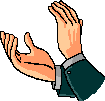 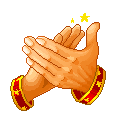 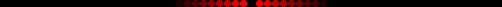 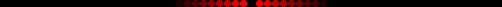 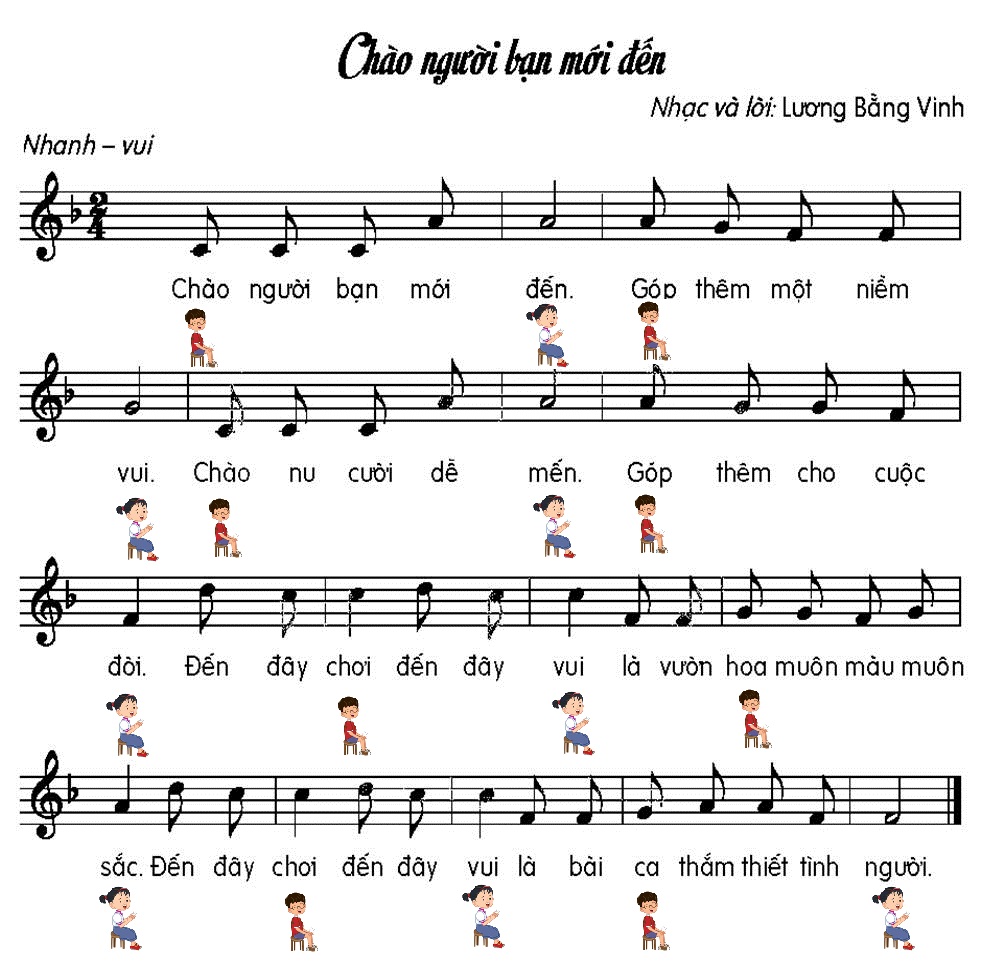 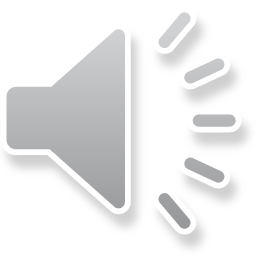 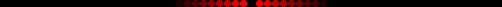 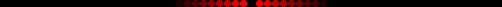 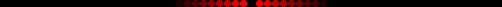 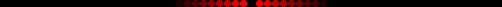 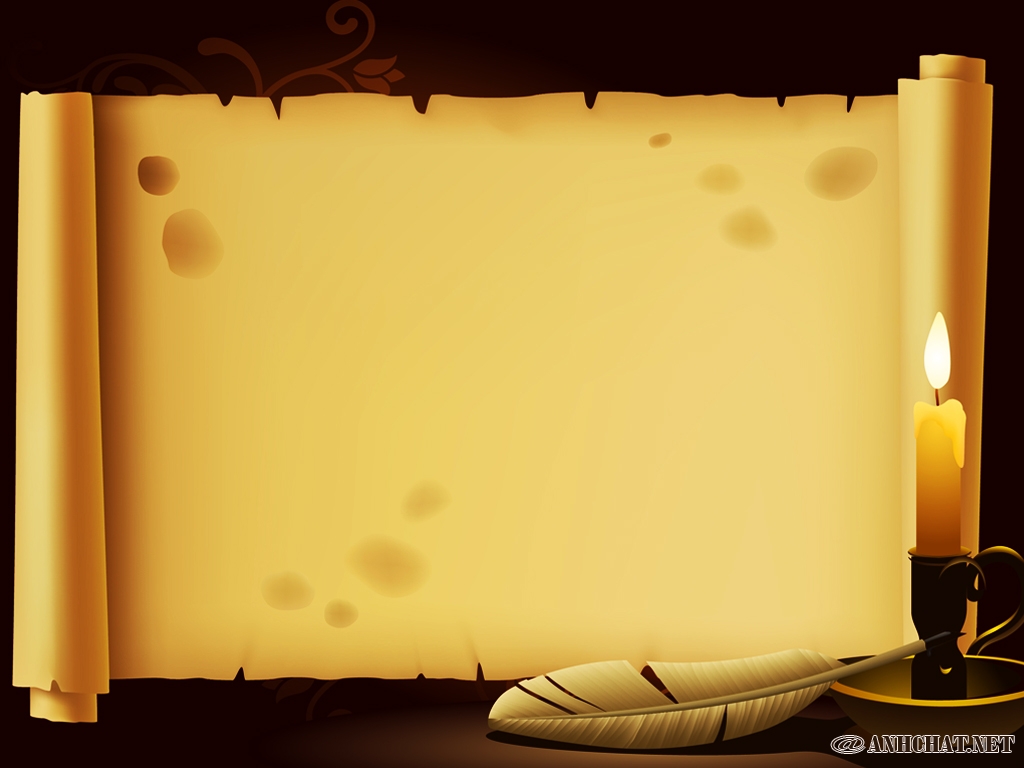 HÁT KẾT HỢP
VẬN ĐỘNG THEO NHỊP ĐIỆU
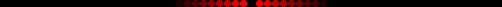 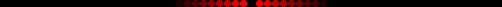 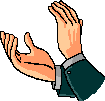 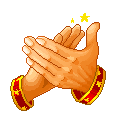 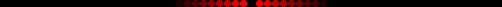 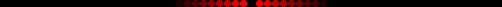 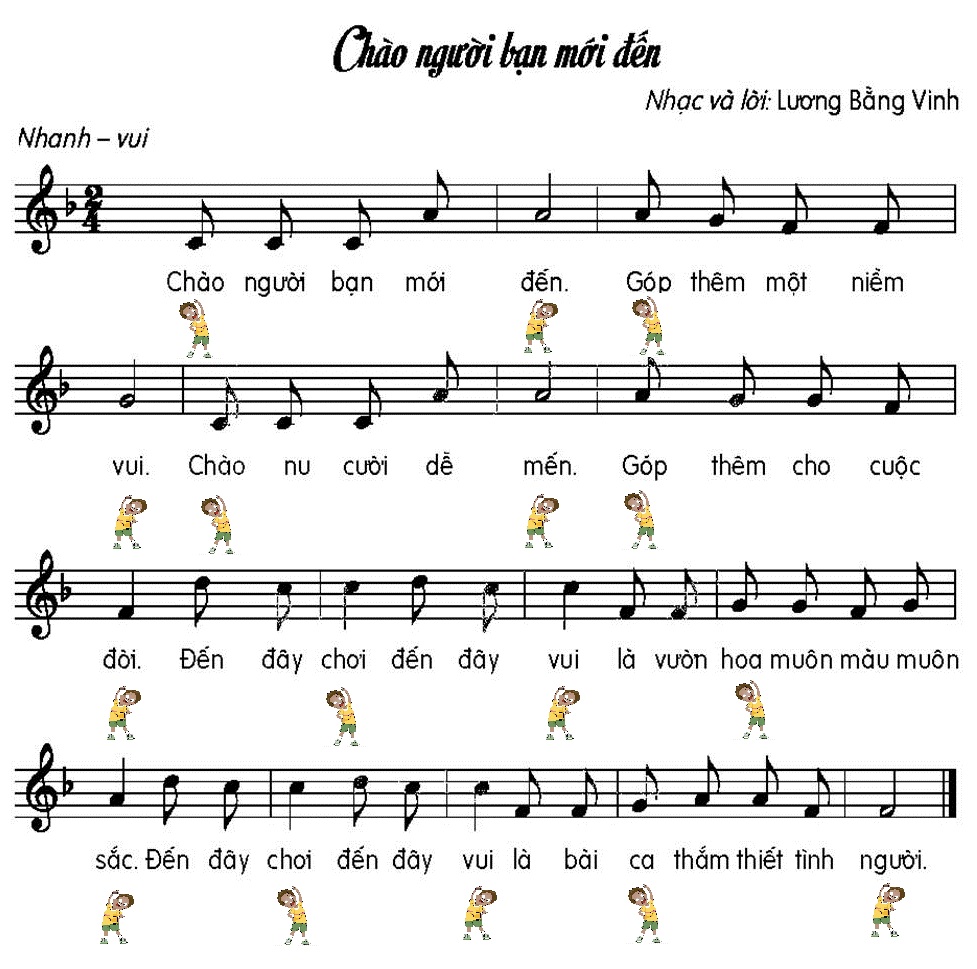 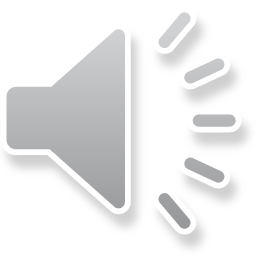 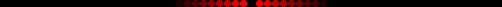 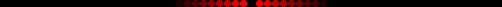 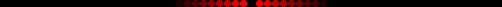 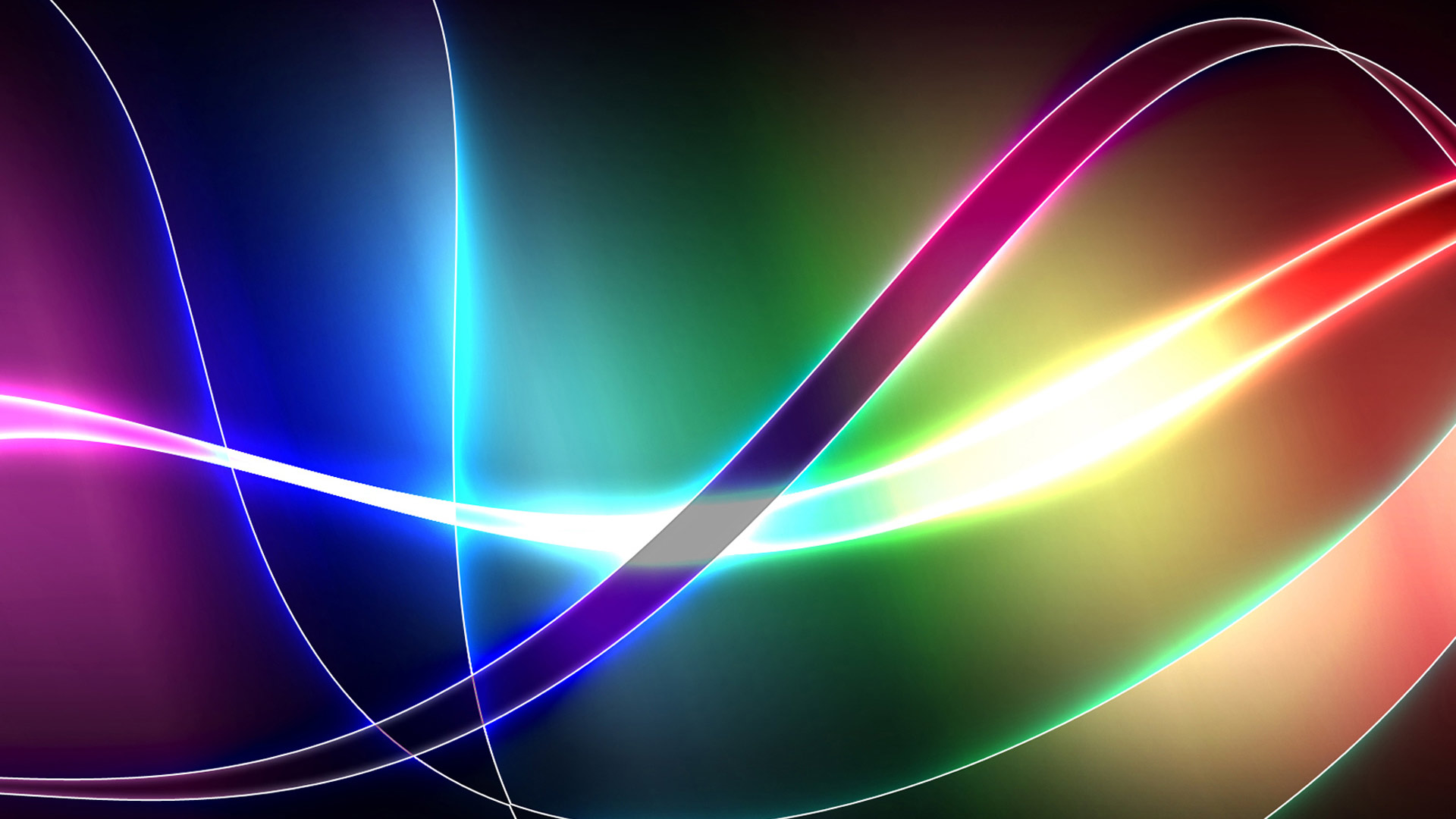 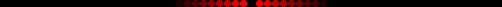 TRỐNG CON
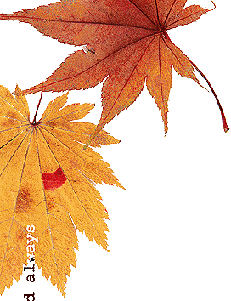 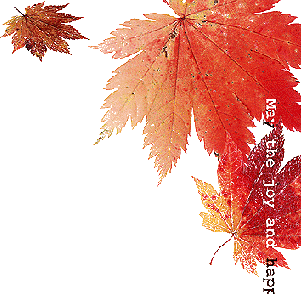 Nhìn tranh đoán tên nhạc cụ?
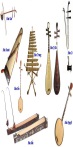 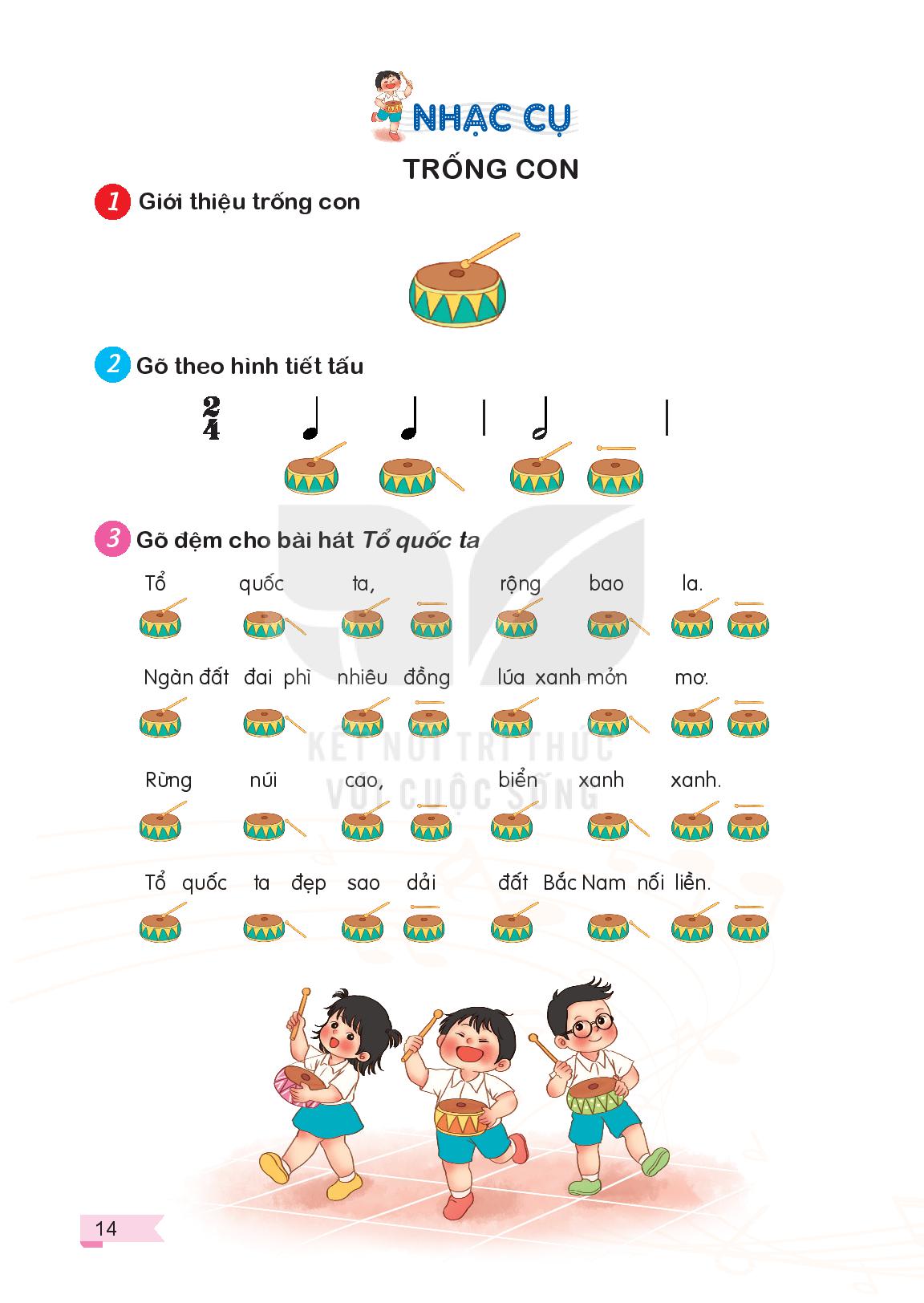 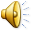 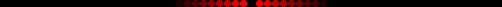 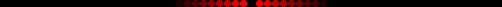 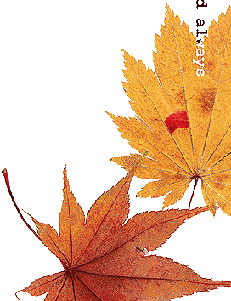 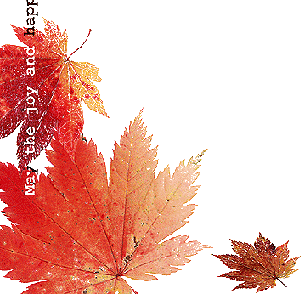 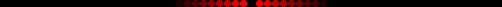 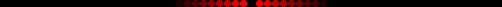 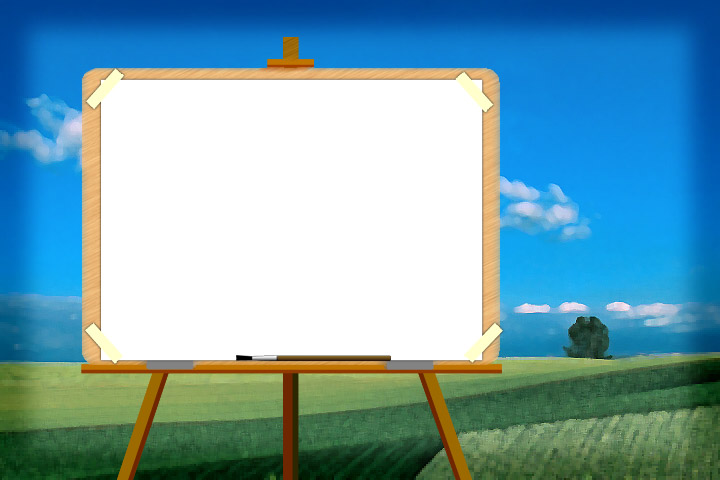 Nhạc cụ:
TRỐNG CON
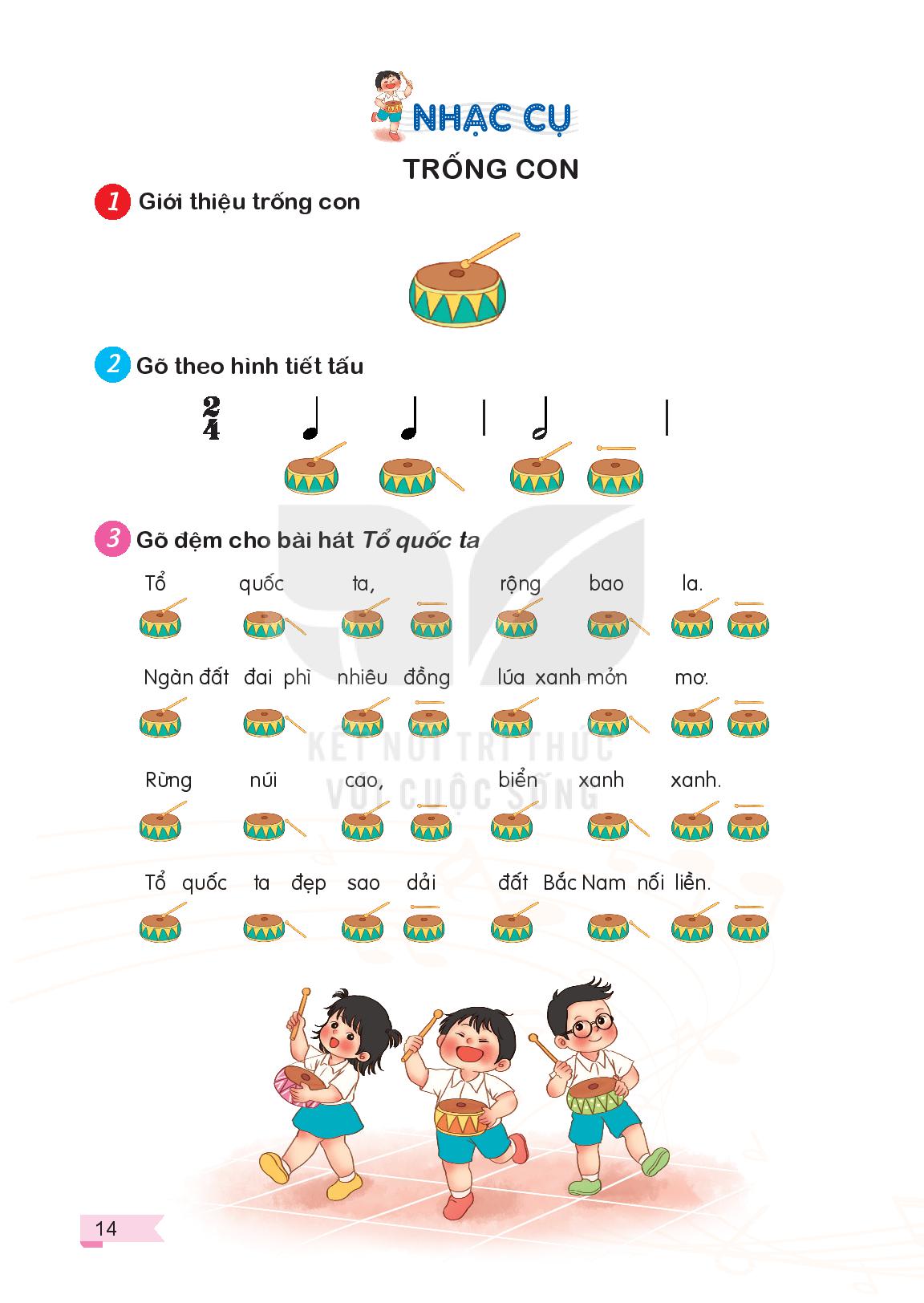 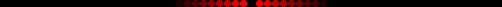 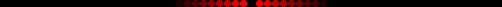 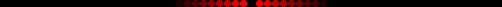 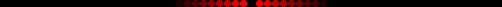 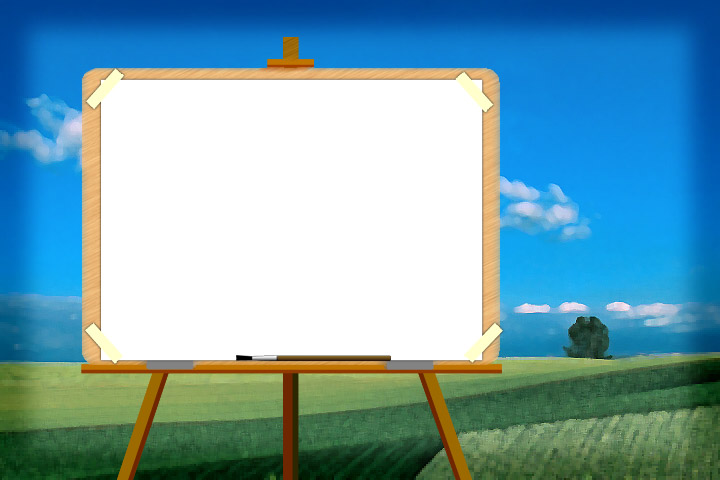 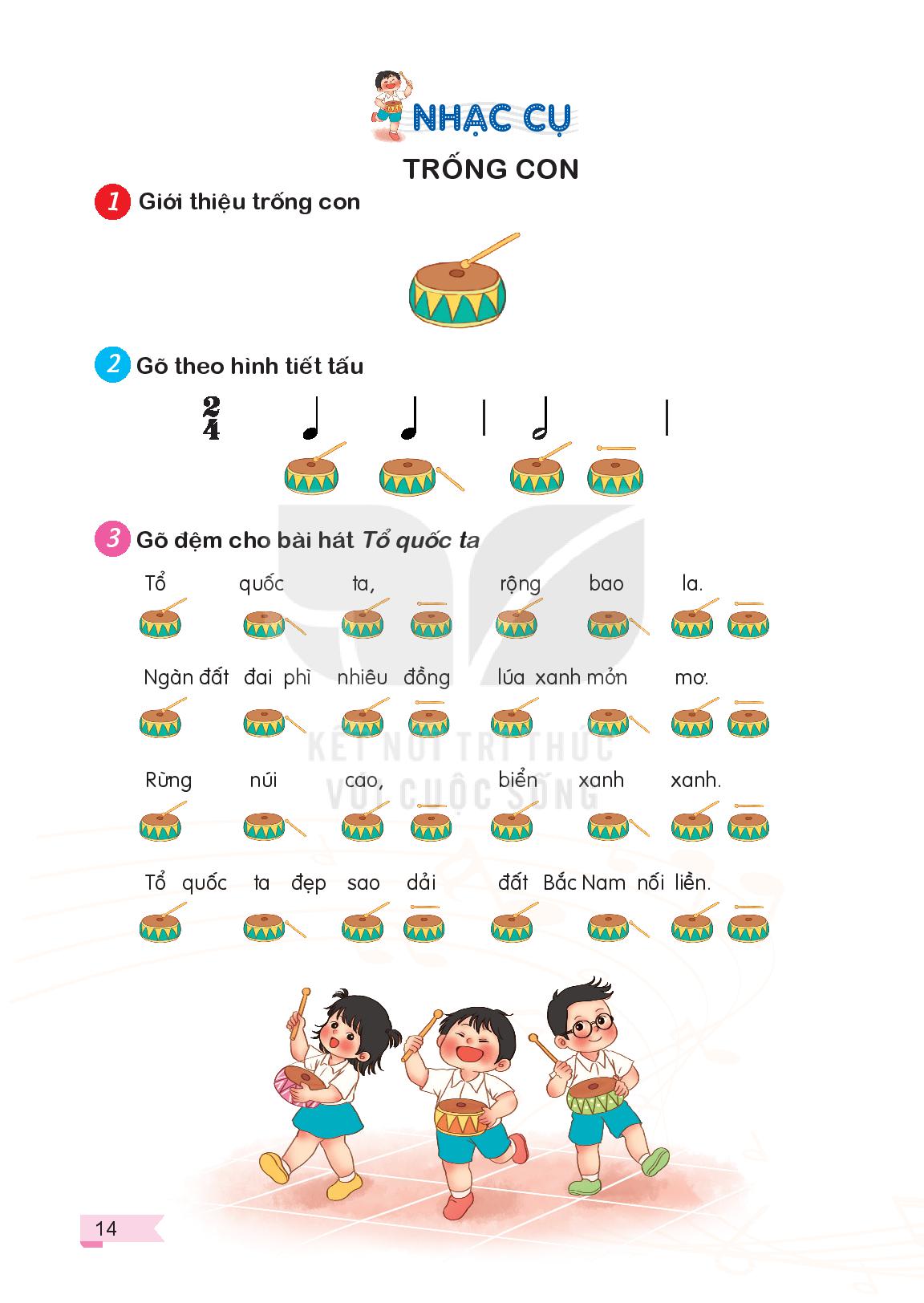 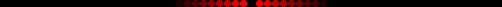 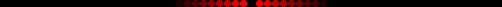 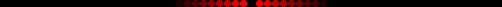 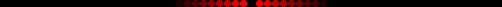 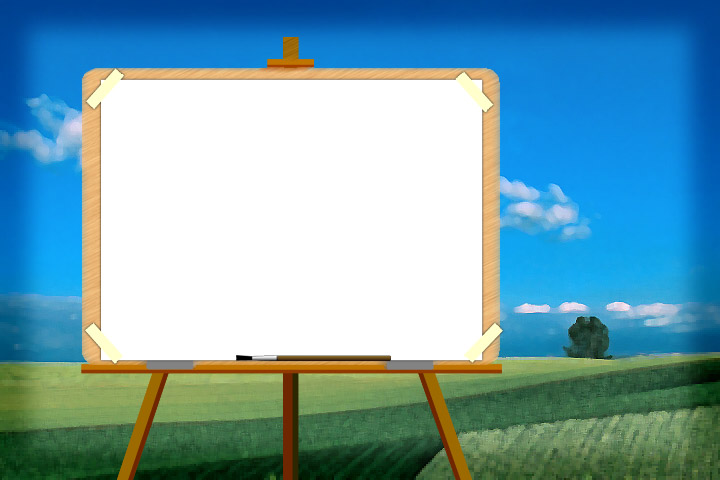 TRỐNG CON
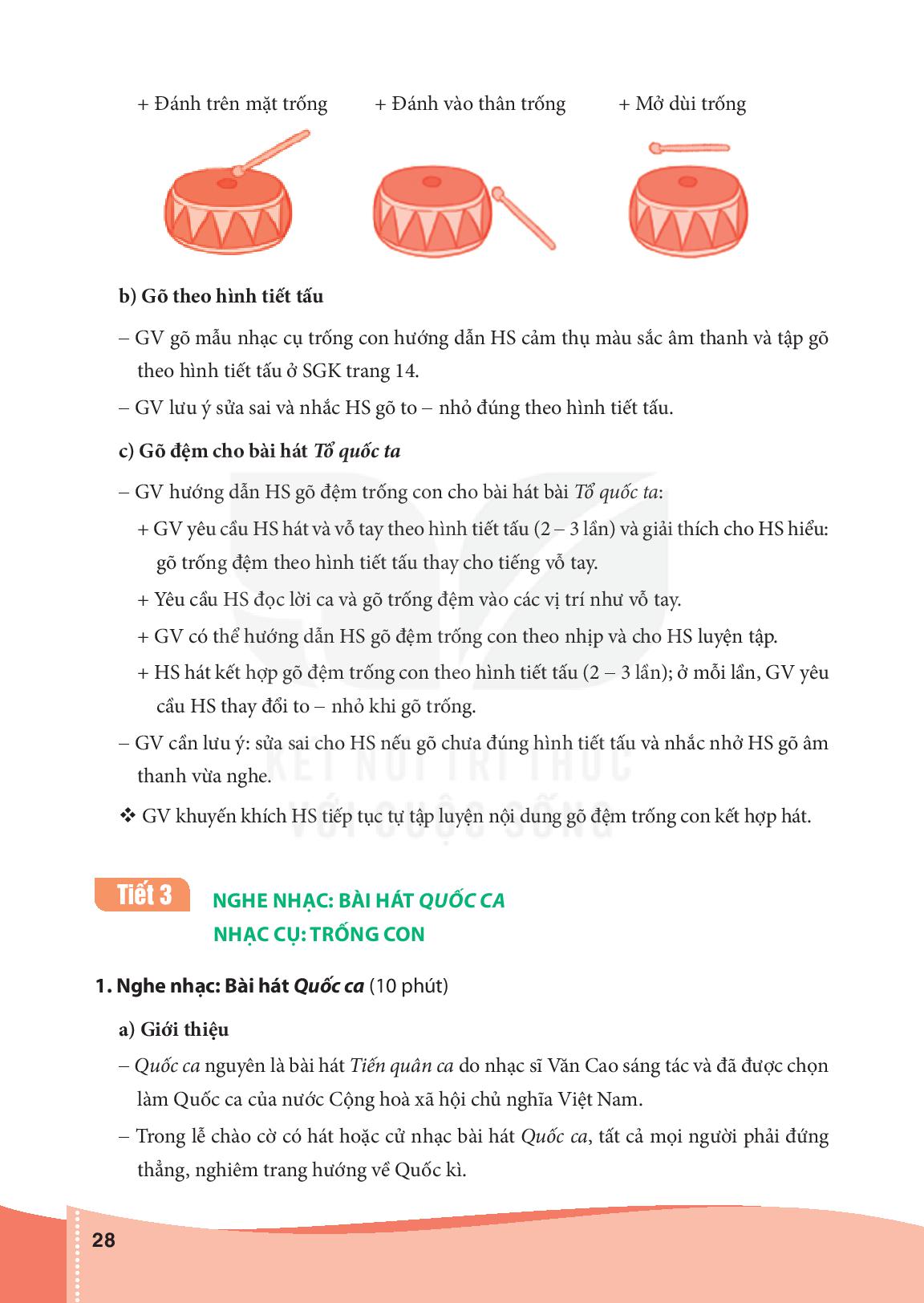 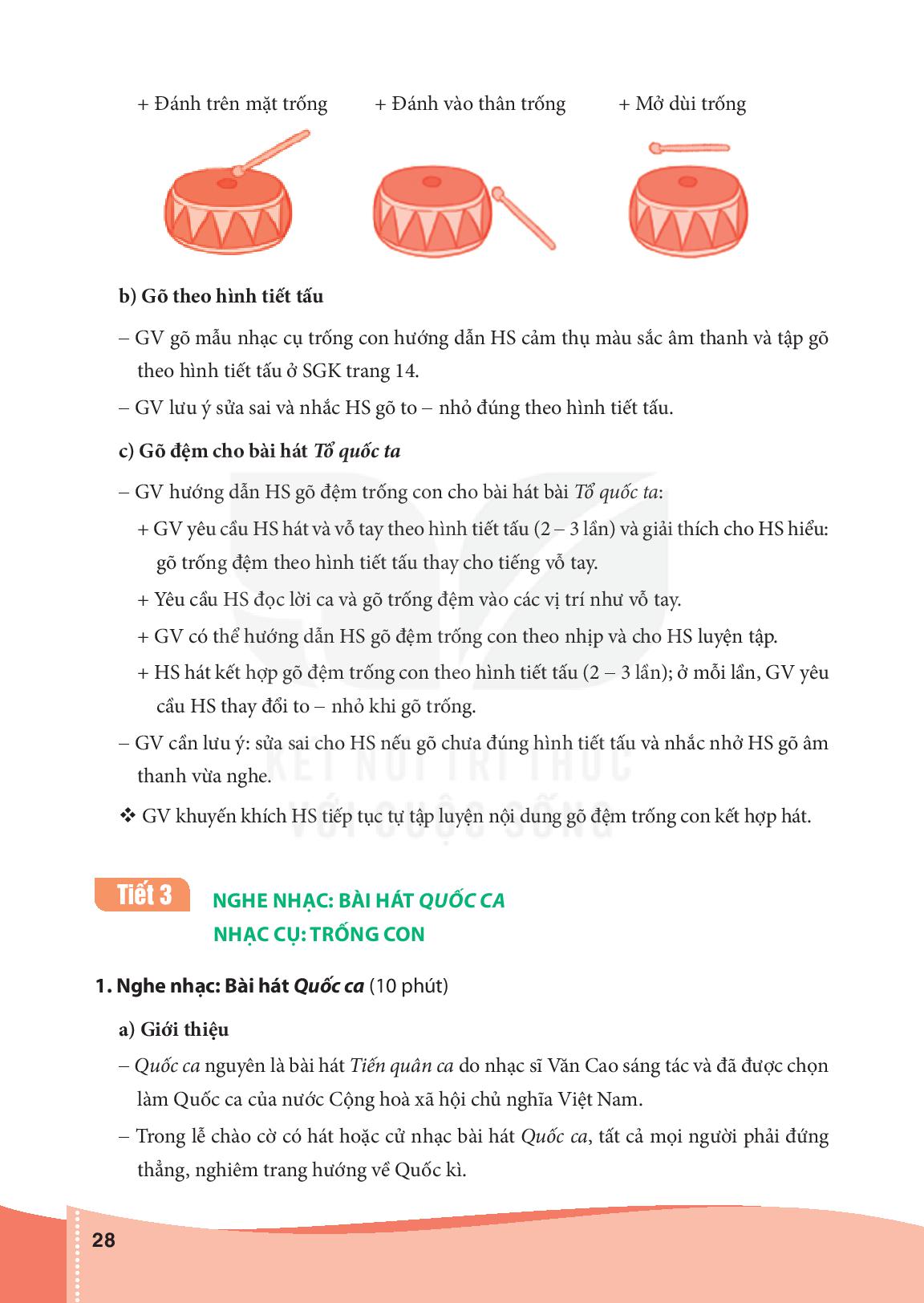 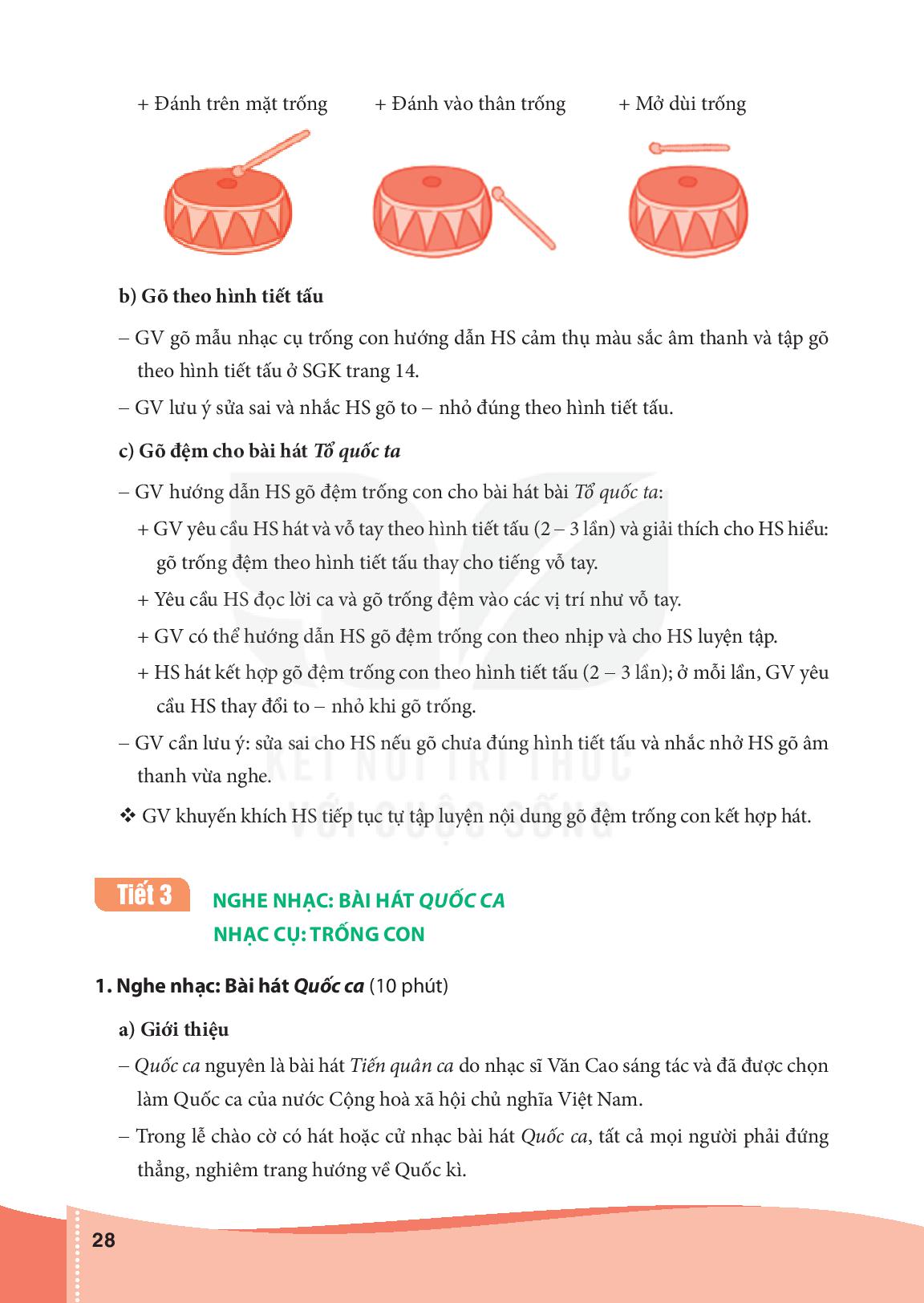 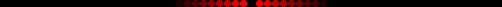 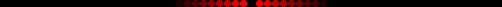 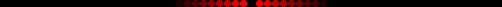 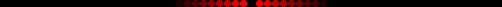 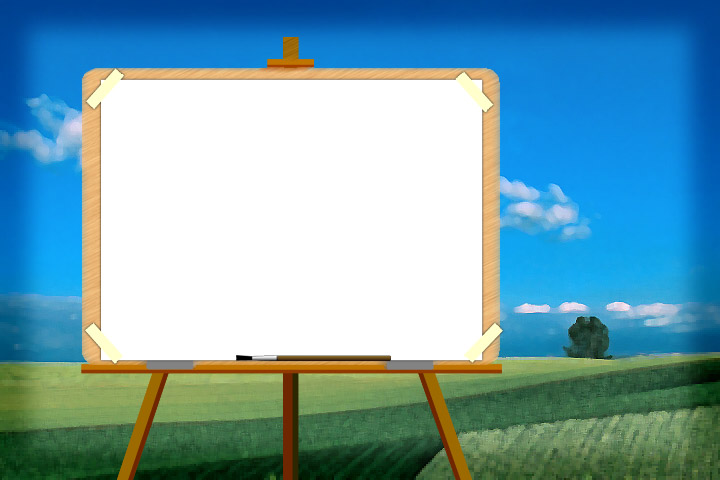 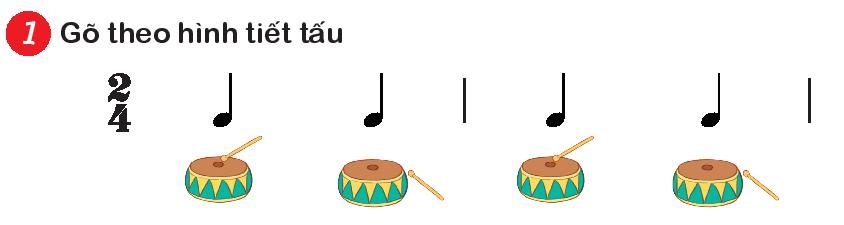 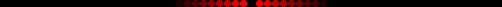 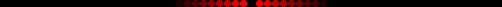 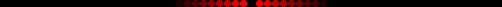 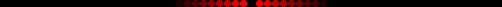 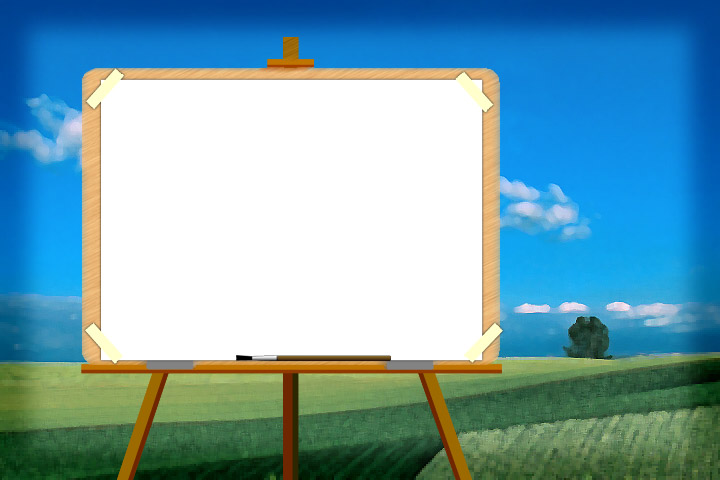 TRỐNG CON
GÕ ĐỆM CHO BÀI HÁT
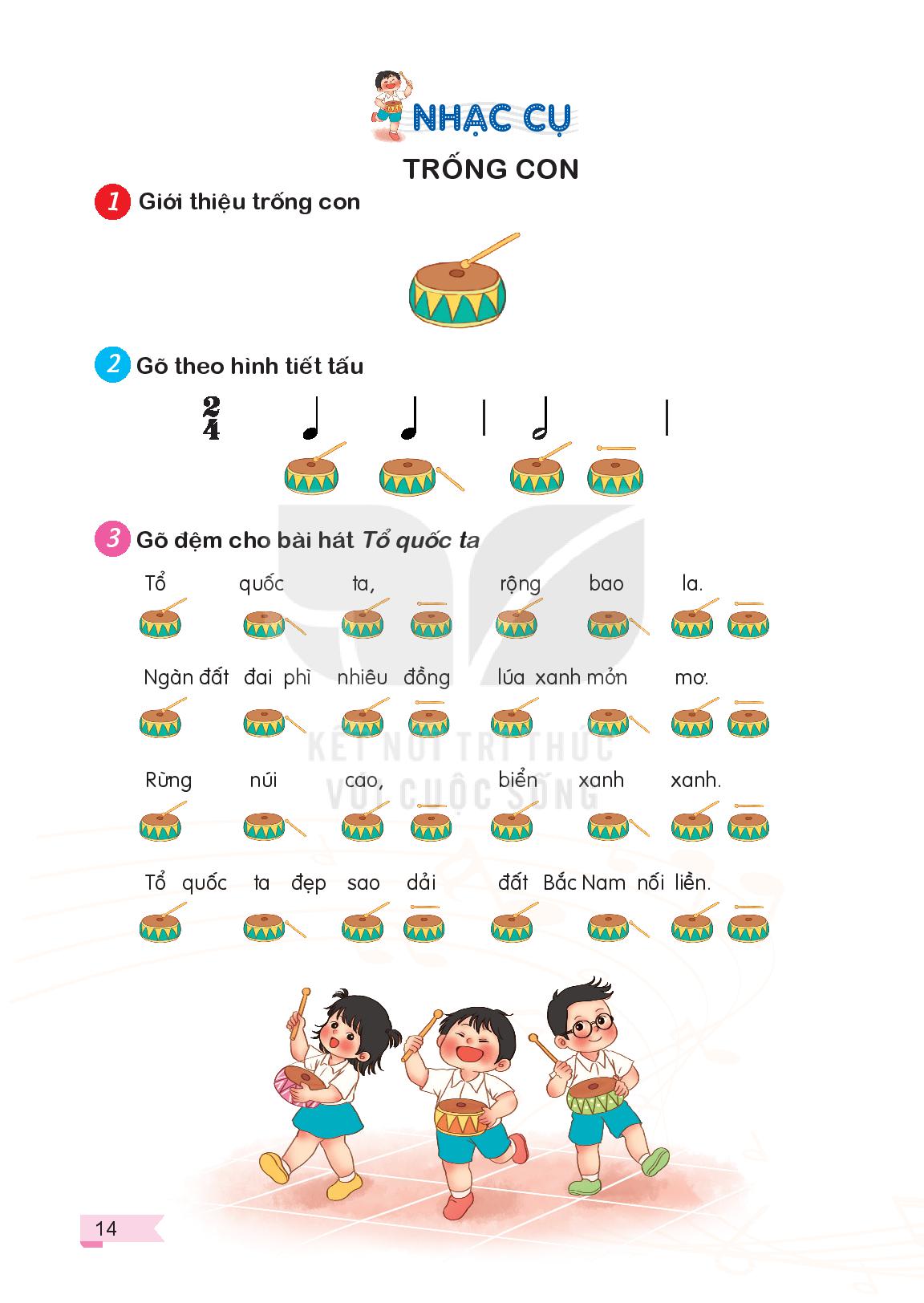 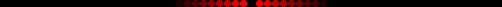 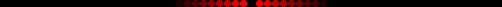 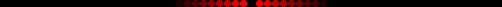 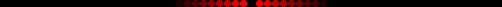 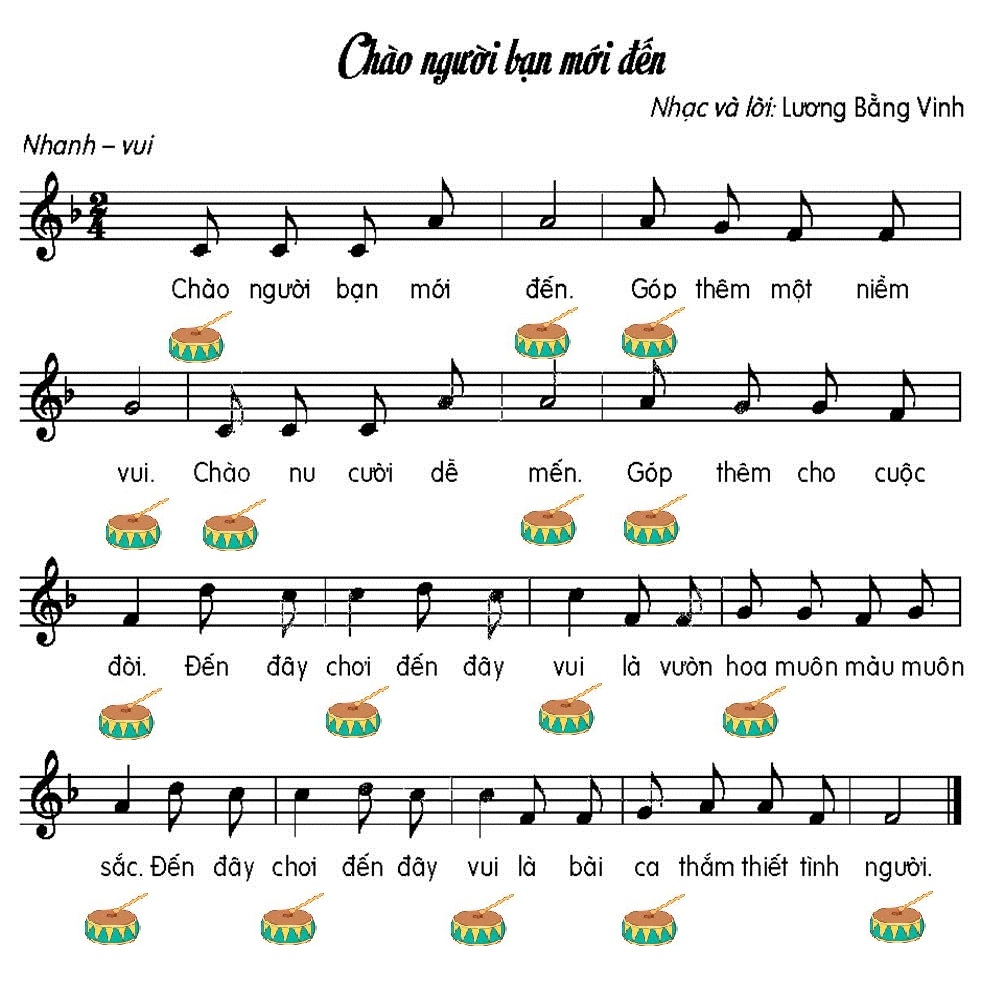 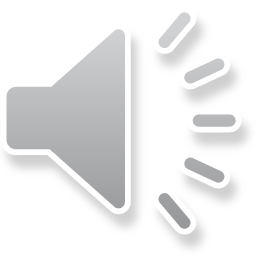 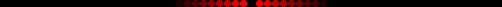 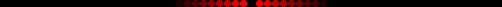 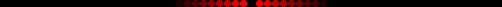 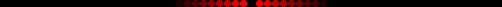 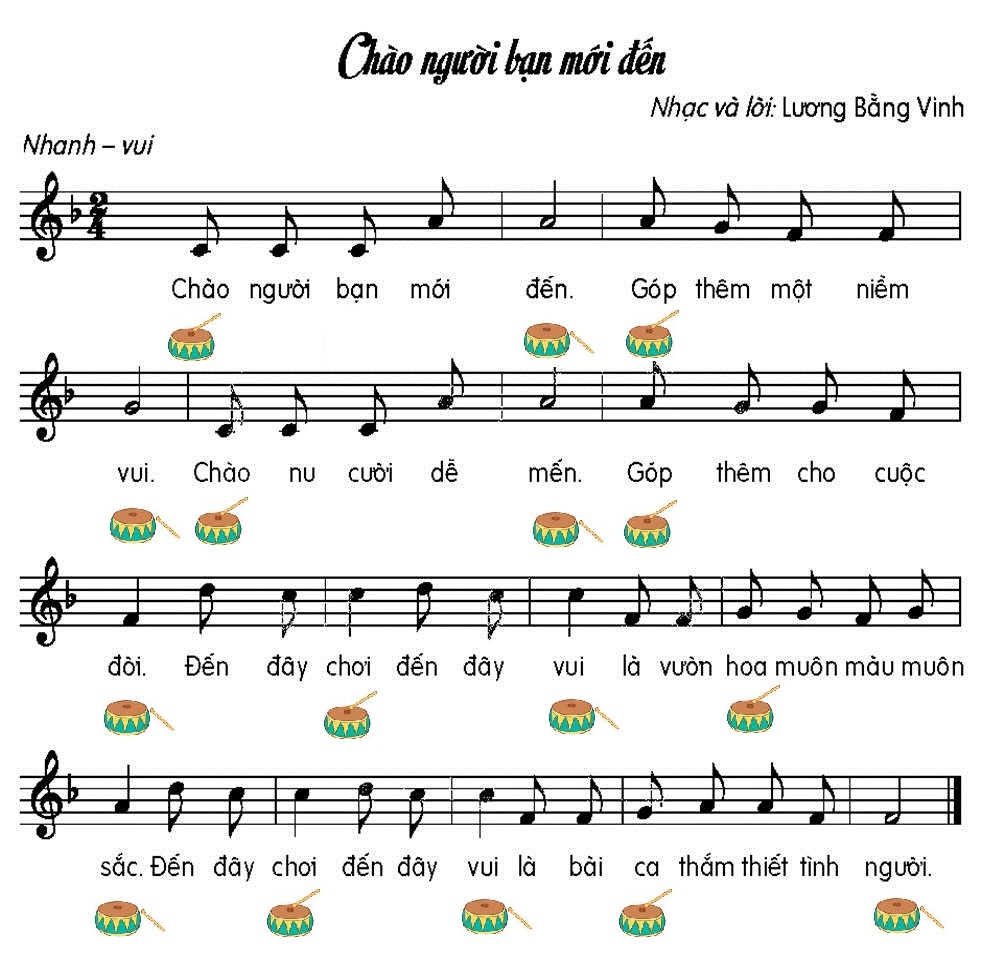 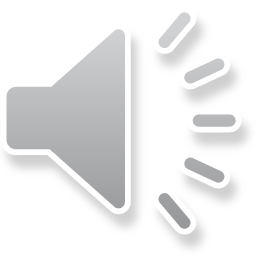 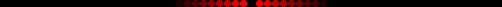 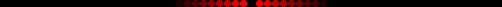 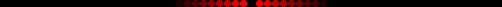 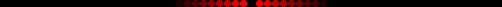 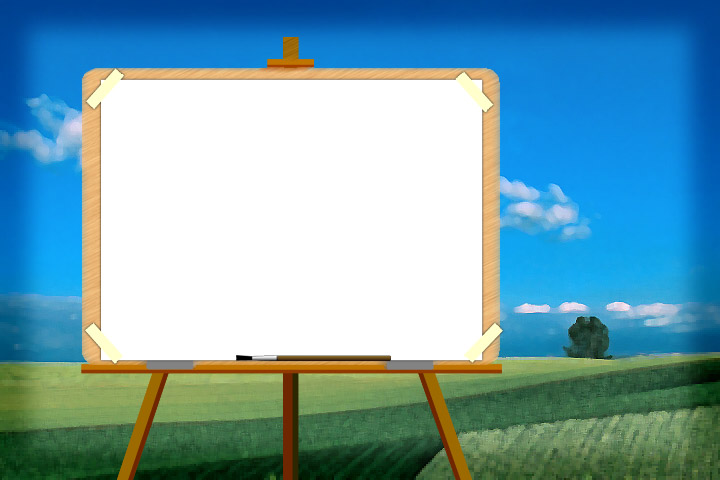 Tiết 2
Ôn tập bài hát:
CHÀO NGƯỜI BẠN MỚI ĐẾN
Nhạc cụ:
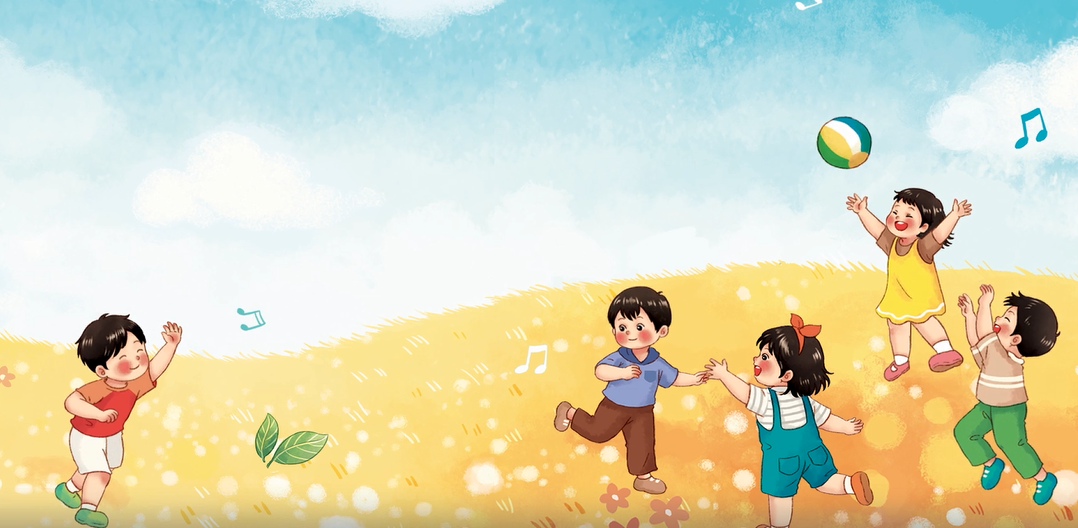 TRỐNG CON
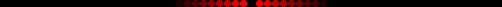 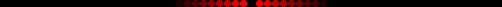 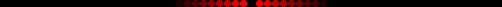